1
Webex PowerPoint
Leadership in a digital workplace
Meet from anywhereHost and attend Webex meetings anywhere, with anyone, using any device. Chat to your team in real time with the Webex app, meet on the fly with the Webex mobile app, and review quarterly results in Webex Rooms.
Record and shareShare presentations, videos and spreadsheets from your devices for all to see. Make meetings more productive, collaborative and engaging. Plus, record with just a click of a button to capture the meeting for everyone.
Meet with 1000 of yourclosest colleaguesBring your team together across locations to celebrate successes, share news and gather feedback in real time with Webex Meetings.
Face time without the travel timeBe home for dinner and reduce your travel by connecting your people globally with Webex. Collaborate online with Webex and meet regularly with Webex Meetings.
Build trust with videoTurn on your camera to nurture relationships with your people, read body language and feel more present in your meetings. Lead by example and encourage everyone else to turn theirs on too.
73%
Of meetings end faster with video
Find more
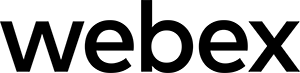 © 2021 Cisco and/or its affiliates. All rights reserved. Cisco Confidential
[Speaker Notes: Purpose – Outline how they can measure success/help define further is needed 
help customer address the ‘so what’/’it’s just another tool’ objections.  Especially helpful for SME with limited implementation experience.  
Help customer identify correct data sources/stakeholders & team members (eg include finance in team)

CSM offer goals/drivers based on the customer type eg:

What does your business want to do differently with Webex? 

What processes, costs, or quality issues did you identify for improvement? 

For instance, if you are a large company of thousands, your aim may be to reduce travel costs by 20% and enable home working for an average of two days per week per employee. Where does this data come from? It’s likely you’ll need cooperation from Finance and HR to benchmark these numbers and report on them regularly going forward.

If you’re a small but growing business, your aim may be to hire from a global talent pool without compromising on team effectiveness. Your measurement may then be as simple as asking the team how well they’re able to collaborate with the new recruits who work remotely. Plus, of course, making sure you’re still delivering on time and within budget.

The bottom line is to understand what you want to achieve through high adoption of Webex, and how you’ll measure it.]